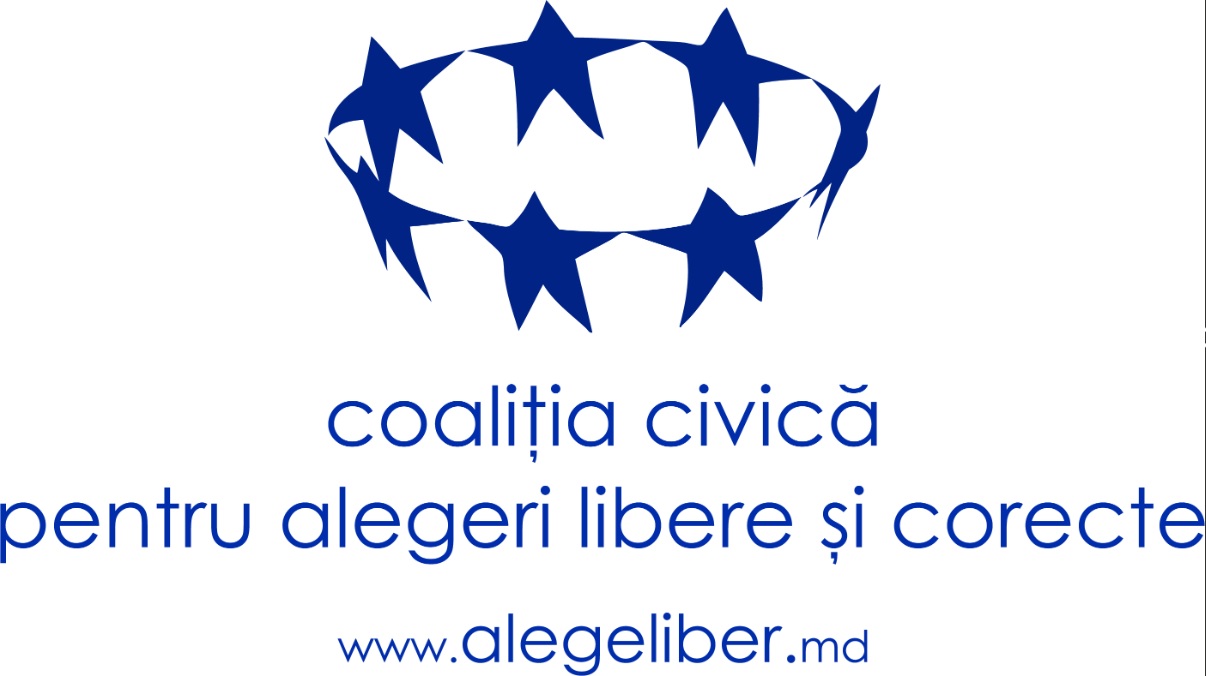 RAPORT 2024
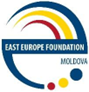 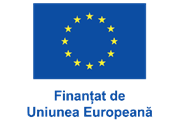 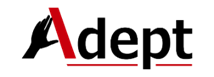 CE NE-AM PROPUS
Să contribuim la desfășurarea proceselor electorale incluzive și democratice în Republica Moldova 
prin asigurarea activității eficiente a Coaliției pentru Alegeri Libere și Corecte 
ca o voce consolidată și profesionistă a societății civile pe subiectul alegerilor și 
prin buna colaborare a acesteia cu autoritățile și comunitatea internațională în acest sens.
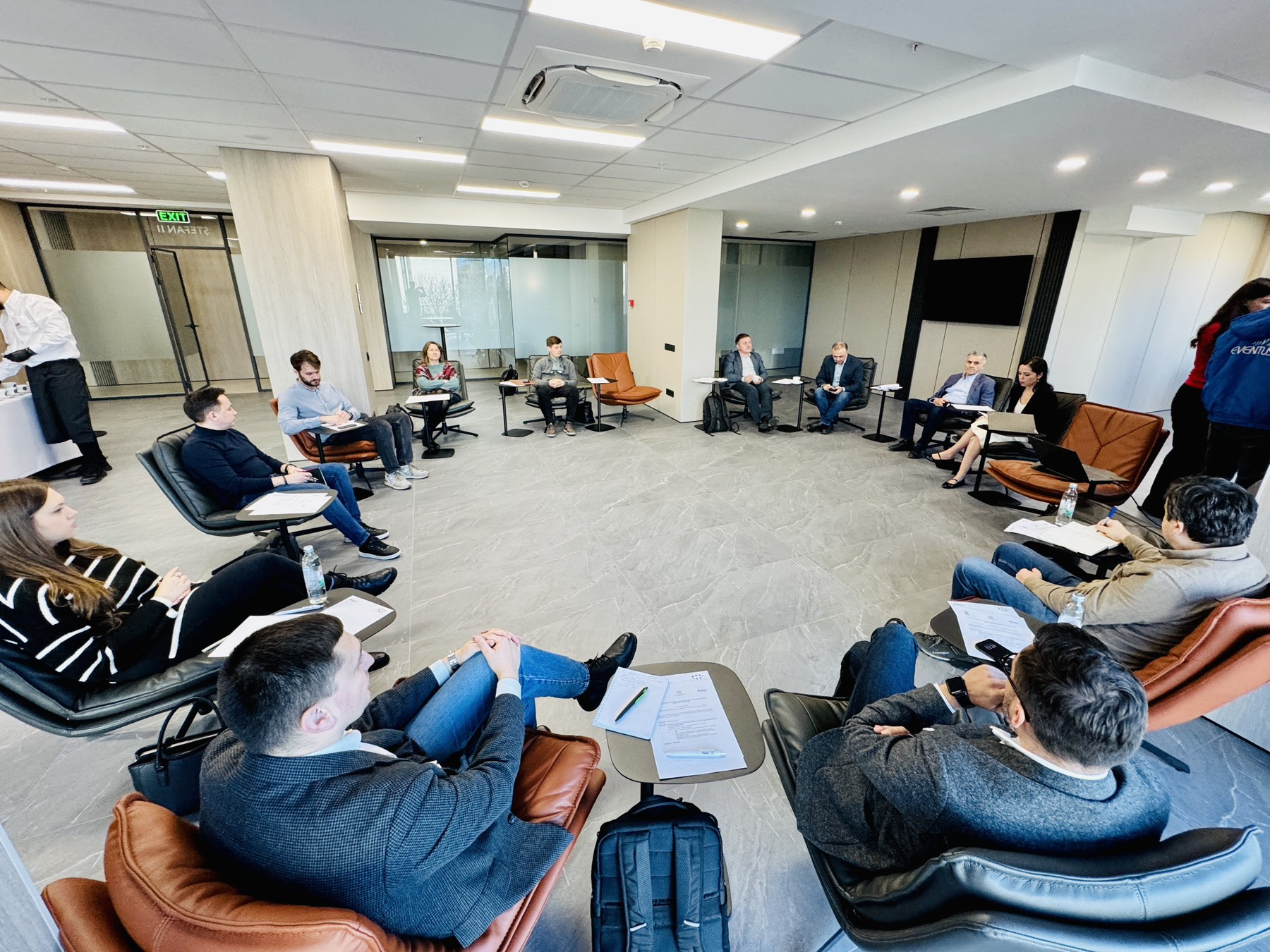 NE-AM ALINIAT SCOPURILE ȘI STRATEGIILE ȘI AM ACȚIONAT CU O AGENDĂ COMUNĂ
4 ședințe ale Consiliului CALC 
Cartarea activităților CALC 
Planificarea pentru 2025
AM RĂSPUNS UNOR NECESITĂȚI REALE
Discuții formale și informale cu actorii relevanți
Clarificarea așteptărilor și necesităților
SUPORT DIN PARTEA DONATORILOR
79% din intervențiile propuse de CALC au avut finanțare 
11 proiecte din 14
O ședință de coordonare a donatorilor pe subiectul alegerilor
6 întâlniri și briefinguri cu donatorii
AM SUSȚINUT UN PROCES ELECTORAL INTEGRU
Pleadorie pentru un scrutin liber și corect, fără utilizarea resurselor administrative, finanțărilor ilicite și coruperea alegătorilor.
Sprijin informațional și cu expertiză multi-sectorială pentru misiunile internaționale de monitorizare a alegerilor, mass media.
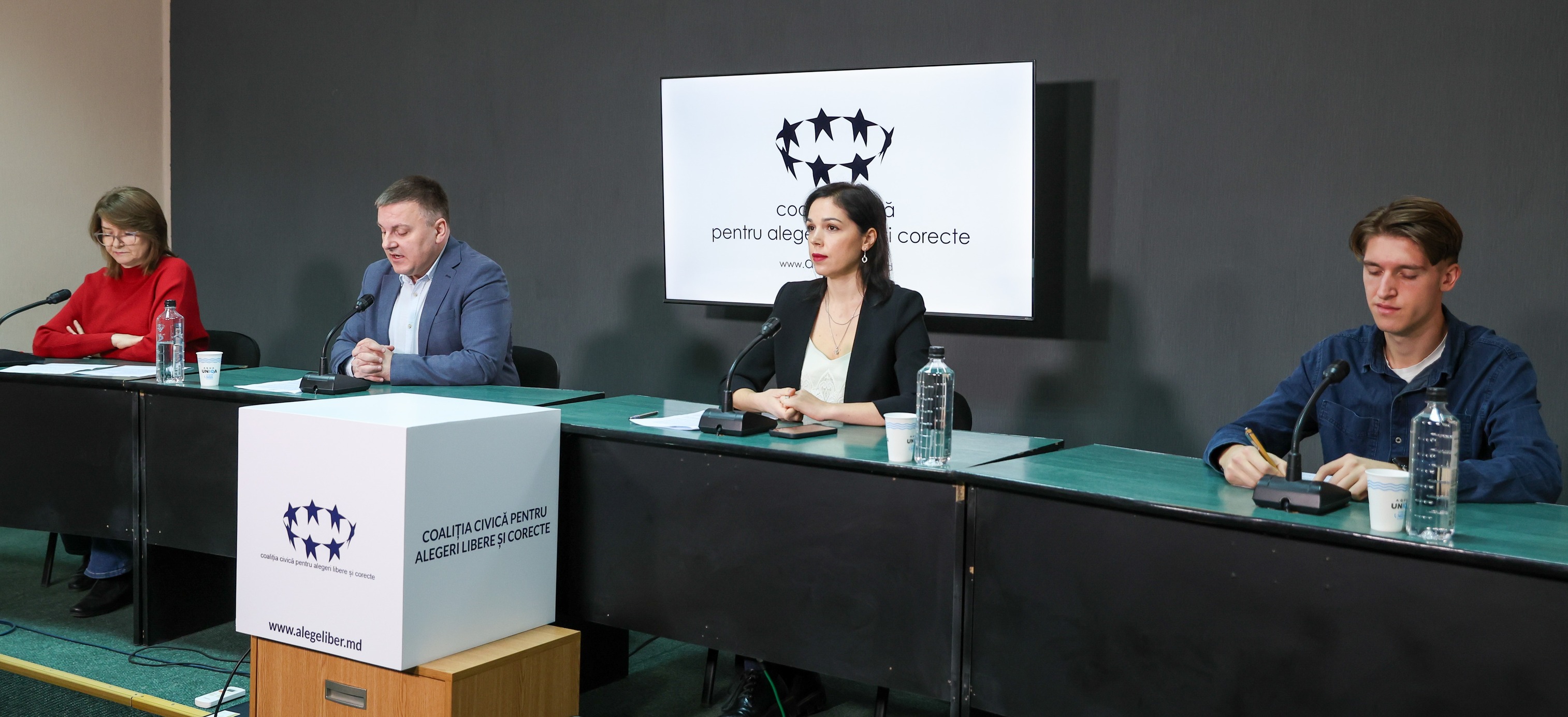 AM FURNIZAT ANALIZĂ ȘI INFORMAȚII OBIECTIVE DESPRE ALEGERI
Poziții comune: întrebarea pentru referendum; interferența străină după turul 1; Declarația CALC după turul 2 
Platforma Dialogului Strategic MD-SUA în ajunul Forumului Moldova-SUA. 
Consultarea raportorilor Comisiei de la Veneția pe marginea Proiectului de lege cu privire la implementarea votului prin corespondență
Briefinguri pentru misiunile internționale de monitorizare a alegerilor
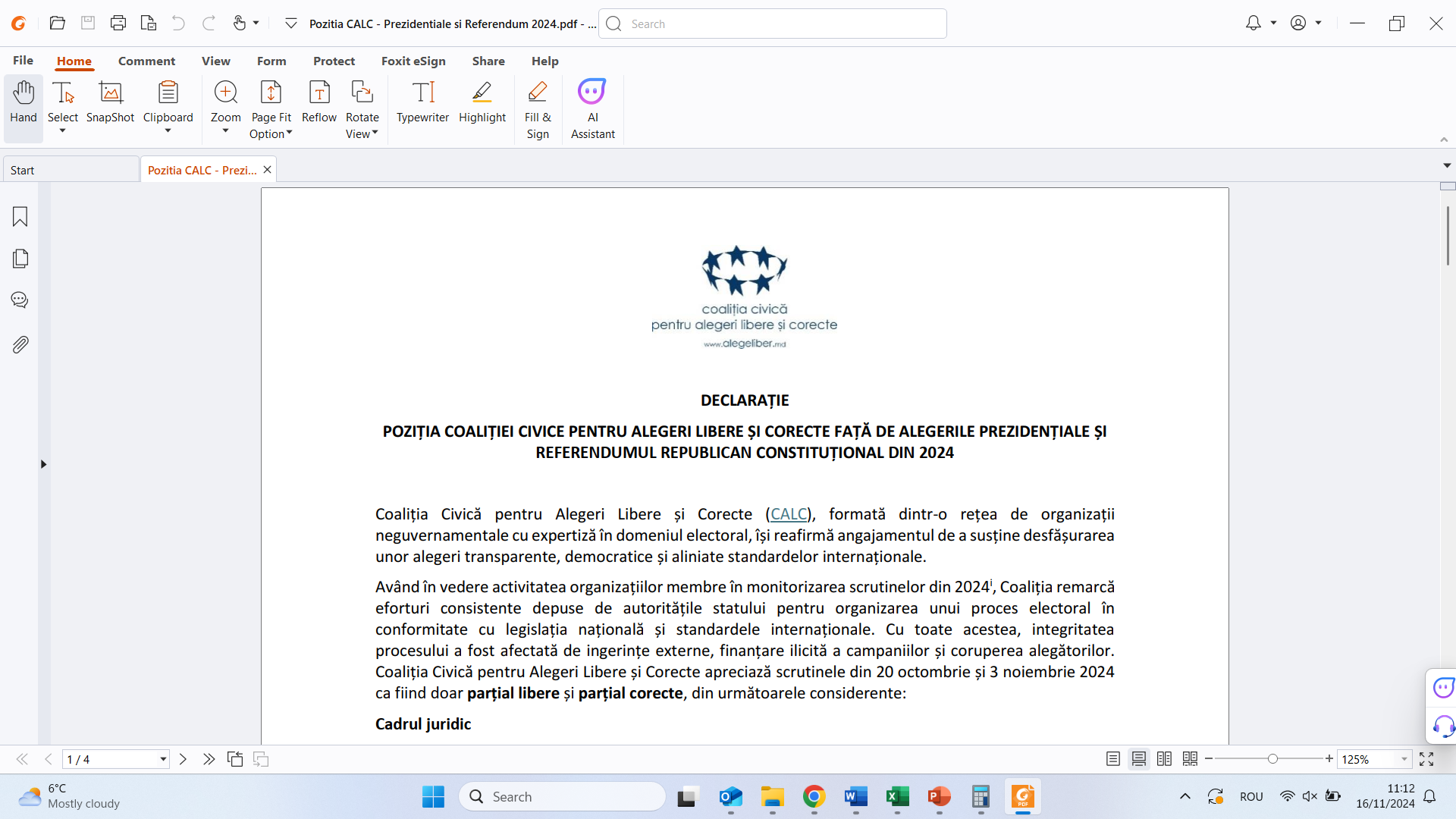 A SPORIT VIZIBILITATEA CALC
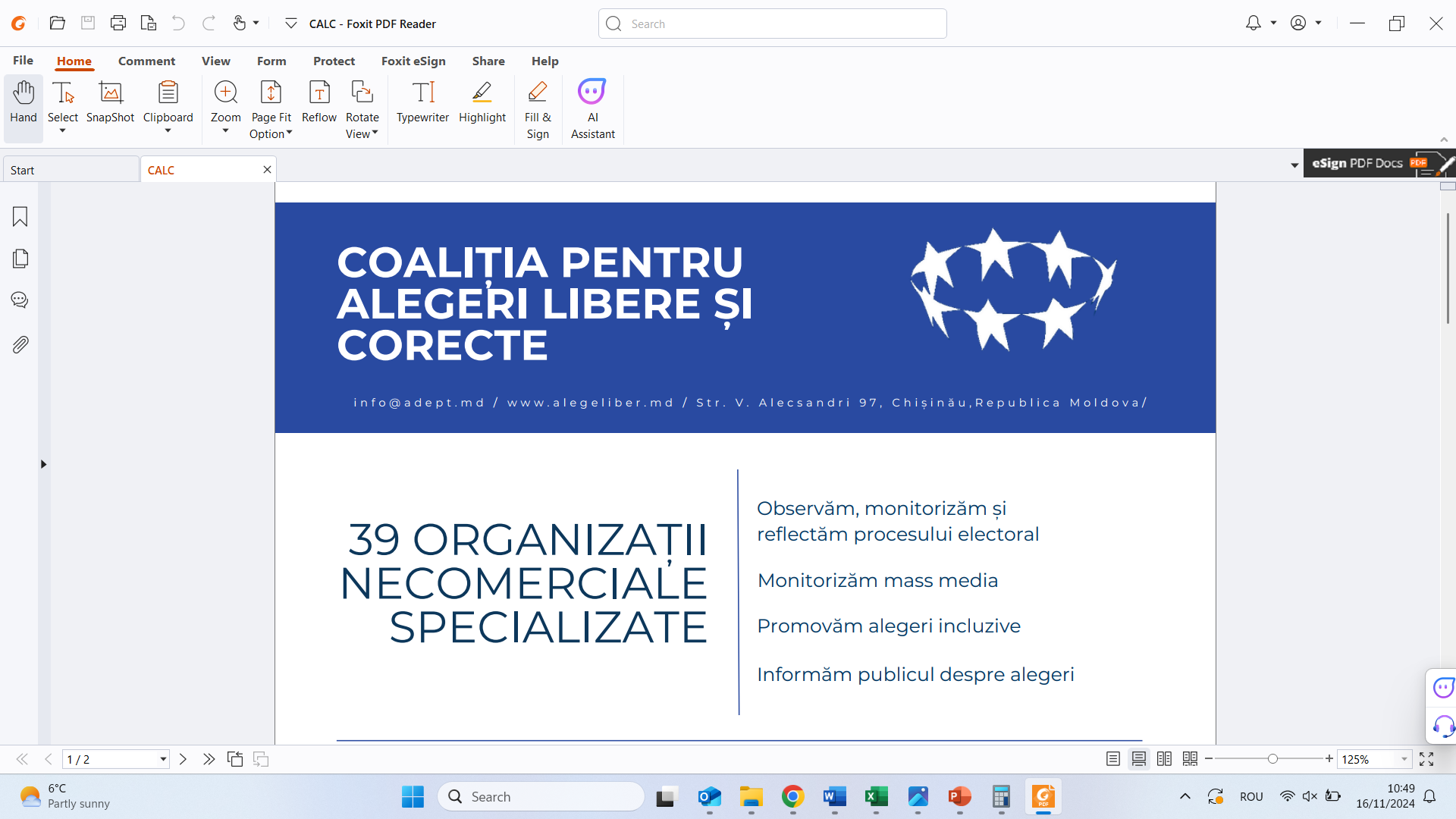 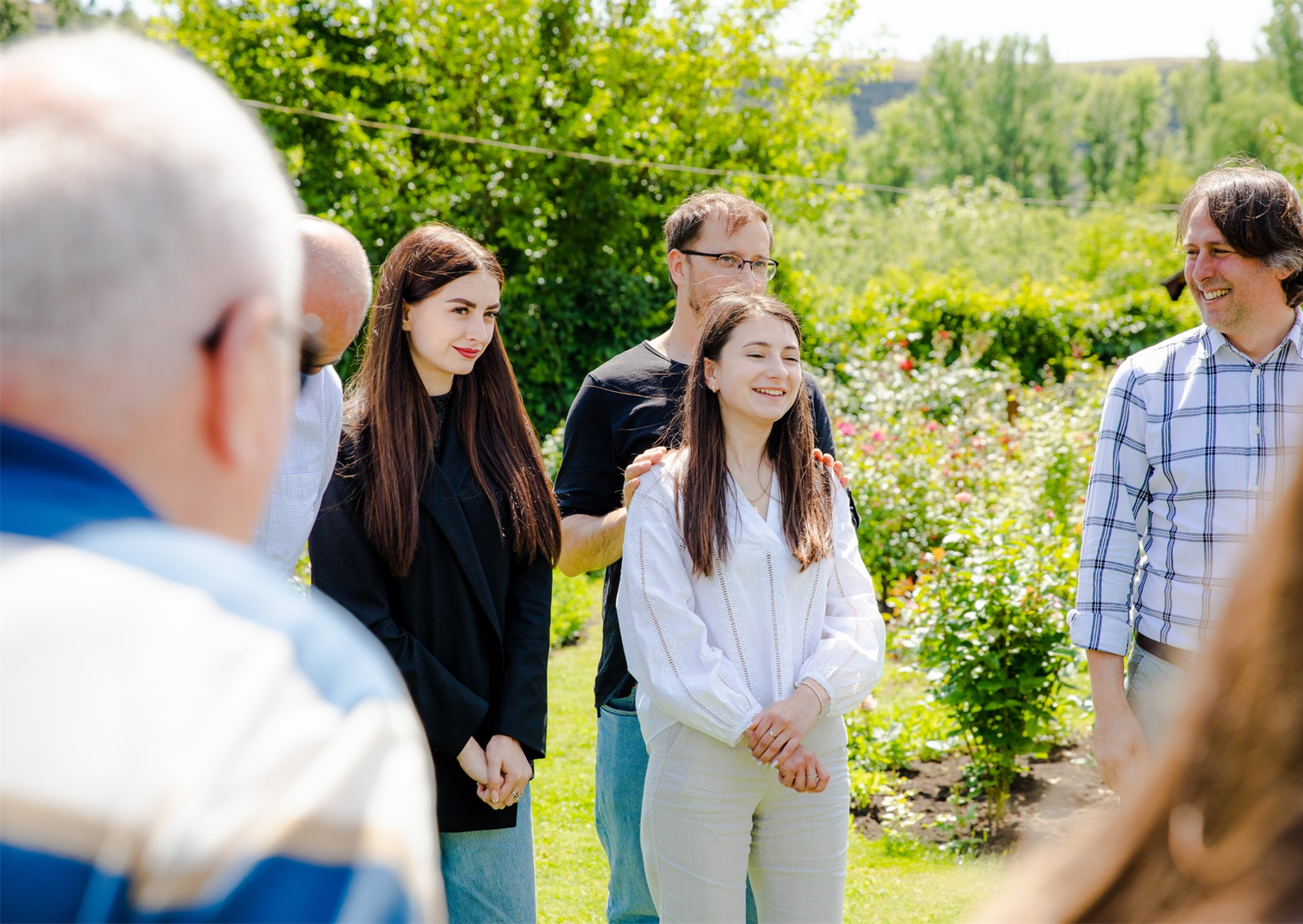 A SPORIT COEZIUNEA INTERNĂ A COALIȚIEI
Un retreat pentru membrii Consiliului CALC 
Mai 2024, Orheiul Vechi, 
22 de persoane, 
11 organizații membre CALC
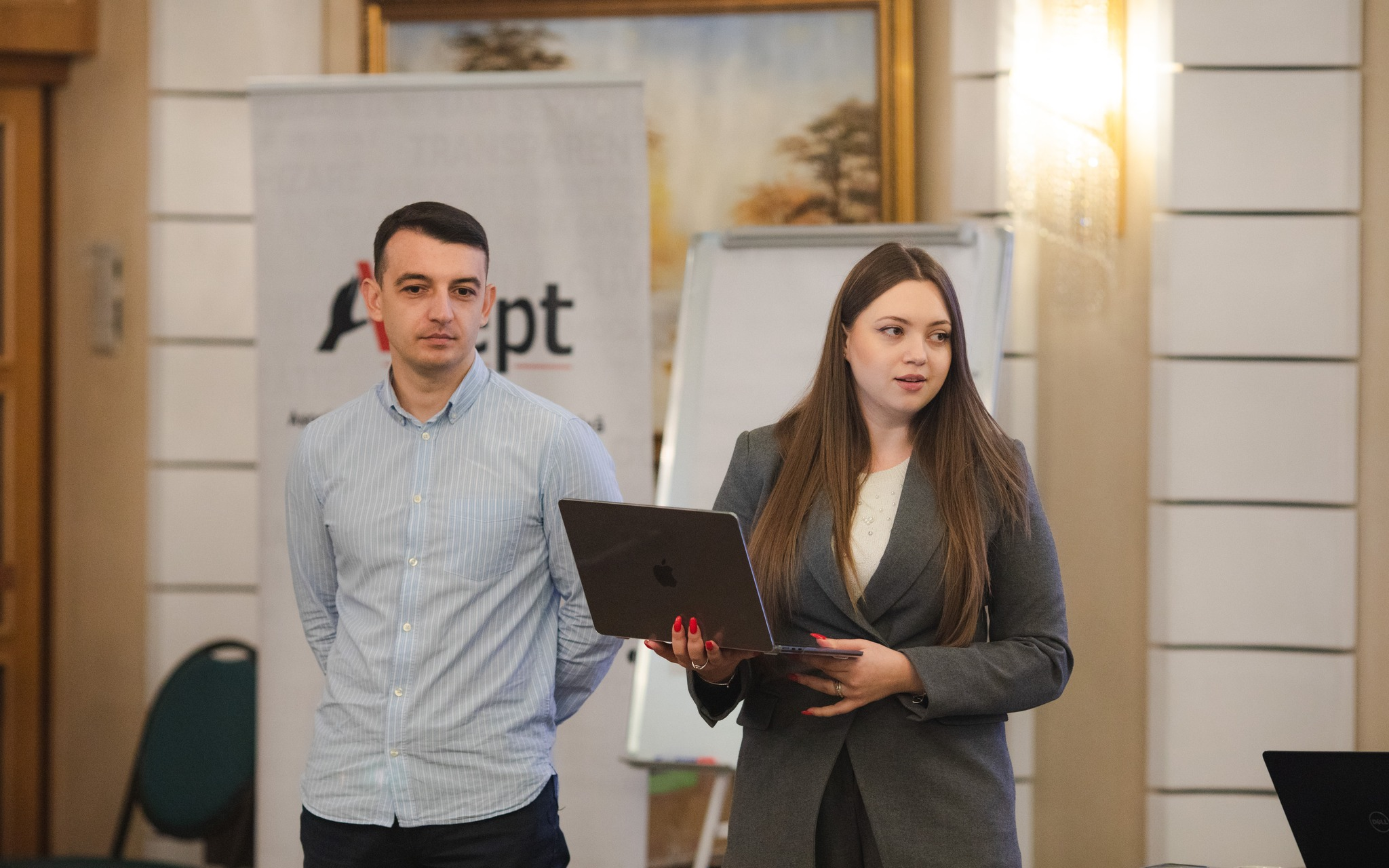 AU SPORIT CAPACITĂȚILE MEMBRILOR
Instruire pentru 26 ONG-uri membre CALC și alte organizații 
2 zile, 6 experți de top
CE AM REUȘIT
Să contribuim la desfășurarea proceselor electorale incluzive și democratice în Republica Moldova 
prin asigurarea activității eficiente a Coaliției pentru Alegeri Libere și Corecte 
ca o voce consolidată și profesionistă a societății civile pe subiectul alegerilor și 
prin buna colaborare a acesteia cu autoritățile și comunitatea internațională în acest sens.
CALC CONTINUĂ
Avem o viziune colectivă
Pledoarie pentru integritatea procesului electoral 
Cercetare și monitorizare 
Continuăm validarea necesităților cu actorii relevanți 
Dialog strategic 
Continuăm creșterea coeziunii și capacităților CALC